Bài 20 Tiết 8
CHU VI VÀ DIỆN TÍCH CỦA
 MỘT SỐ TỨ GIÁC ĐÃ HỌC
NHIỆM VỤ CHUẨN BỊ Ở NHÀ
Sau khi học xong bài 19 em hãy thiết kế các đồ dùng, vật dụng có dạng hình thoi hoặc hình bình hành.
TRƯNG BÀY SẢN PHẨM CÁC ĐỒ DÙNG, VẬT DỤNG
 CÓ DẠNG HÌNH THOI
 HOẶC HÌNH BÌNH HÀNH
1. Chu vi của hình bình hành, hình thoi.
b
a
m
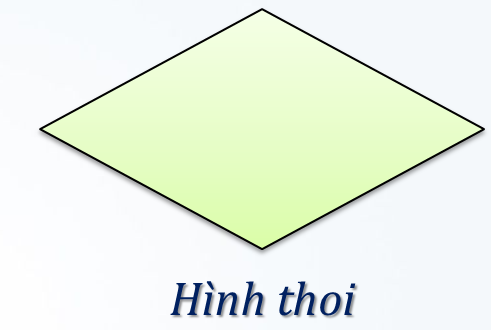 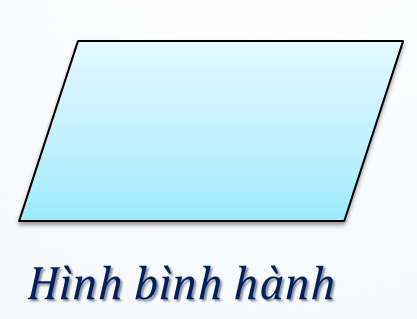 C = 4m
C = 2(a+b)
Ví dụ 3. Tính chu vi của hình bình hành có độ dài hai cạnh là 3cm và 5cm.
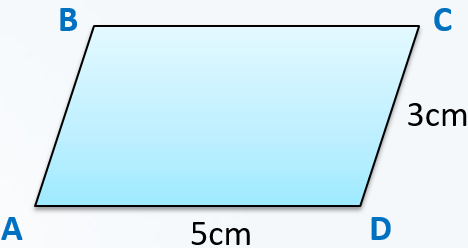 Ví dụ 4. Một người làm khung thép cho ô thoáng khí cửa ra vào có kích thước và hình dạng như hình sau. Khung thép bên ngoài là hình chữ nhật có chiều dài 160 cm, chiều rộng 60 cm, phía trong là hai hình thoi cạnh 50 cm. Hỏi để làm khung thép như vậy cho bốn cửa ra vào thì hết bao nhiêu mét dài thép? (Coi như các mối hàn không đáng kể).
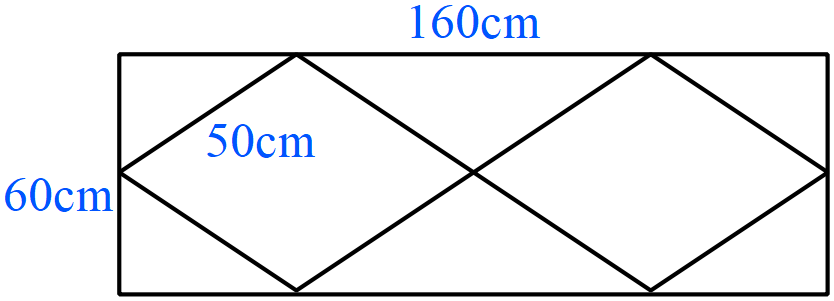 Giải:
50 cm
+ Chu vi của hình chữ nhật là:
   2.(60 + 160) = 2. 220 = 440 (cm).
+ Chu vi của một hình thoi là:
         4. 50 = 200 (cm).
+ Độ dài thép để làm một ô thoáng khí là:
         440 + 2. 200 = 840 (cm) = 8,4 (m)
+ Độ dài thép để làm bốn ô thoáng khí là:
        4. 8,4 = 33,6 (m).
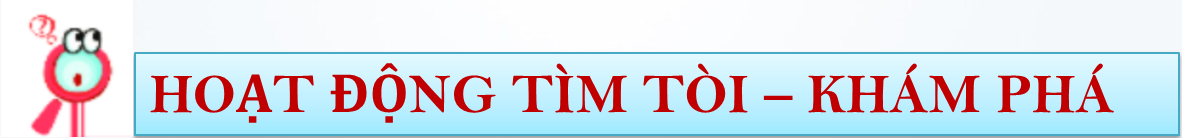 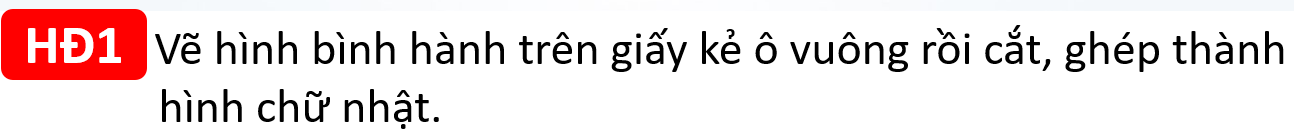 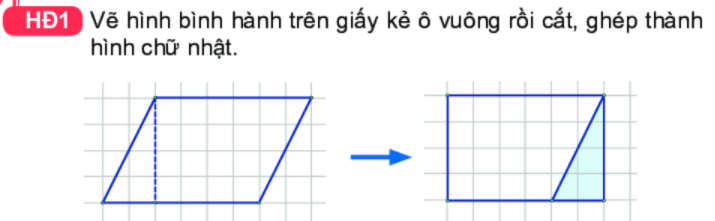 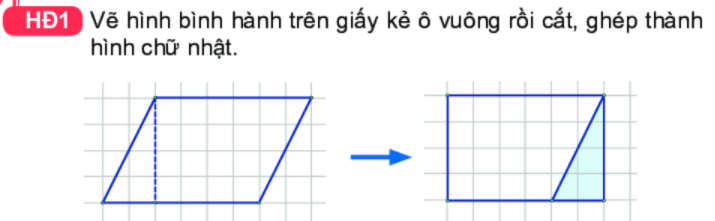 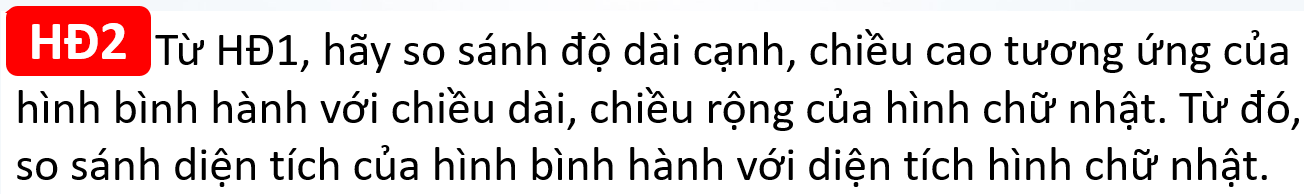 Ví dụ 5. 
Một mảnh gỗ có dạng hình bình hành như hình dưới đây.
Tính diện tích của mảnh gỗ.
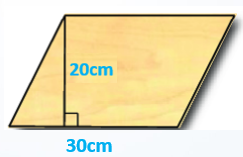 Giải:
Diện tích của mảnh gỗ là:
             S = 20. 30 = 600 (cm2).
Luyện tập 2
Trên một mảnh đất hình chữ nhật có chiều dài 12 m, chiều rộng 10 m, người ta phân chia khu vực để trồng hoa, trồng cỏ như hình bên. Hoa sẽ được trồng ở trong khu vực hình bình hành AMCN, cỏ sẽ trồng ở phần đất còn lại. Tiền công để trả cho mỗi mét vuông trồng hoa là 50 000 đồng, trồng cỏ là 40 000 đồng. Tính số tiền công cần chi trả để trồng hoa và cỏ.
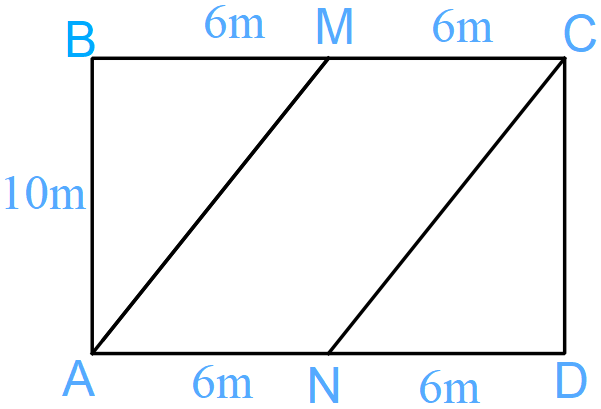 HOẠT ĐỘNG NHÓM:
Luyện tập 2
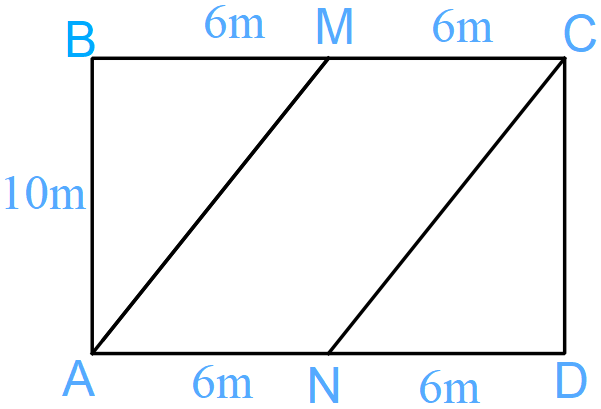 Giải:
+ Diện tích của đám đất hình chữ nhật là:  
      S = 12. 10 = 120 (m2)
+ Diện tích của hình bình hành AMCN là:  S = 6. 10 = 60 (m2)
+ Số tiền công chi trả để trồng hoa là: 50 000. 60 = 3 000 000 (đồng).
+ Số tiền công chi trả để trồng cỏ là: 
                 40 000.(120 – 60) = 40 000.60 = 2 400 000 (đồng).
+ Số tiền công chi trả để trồng hoa và trồng cỏ là  
               3 000 000 + 2 400 000  = 5 400 000(đồng).
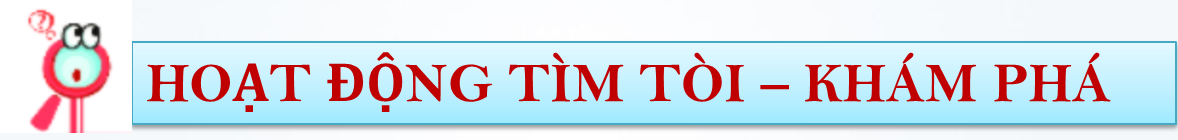 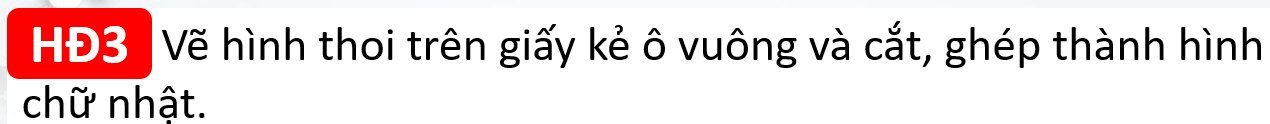 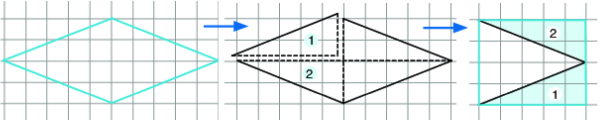 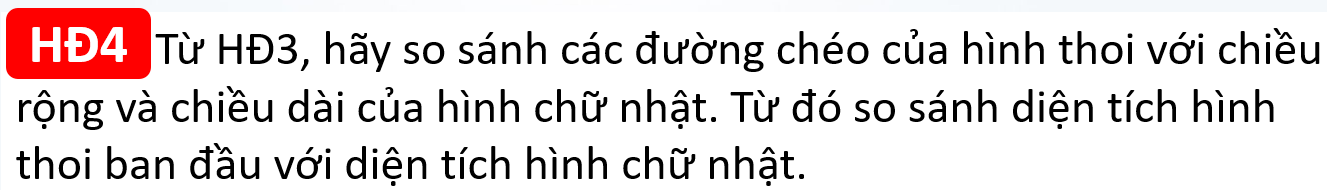 Ví dụ 6  
Tính diện tích hình thoi ABCD có hai đường chéo AC = 8 cm;
BD = 6 cm.
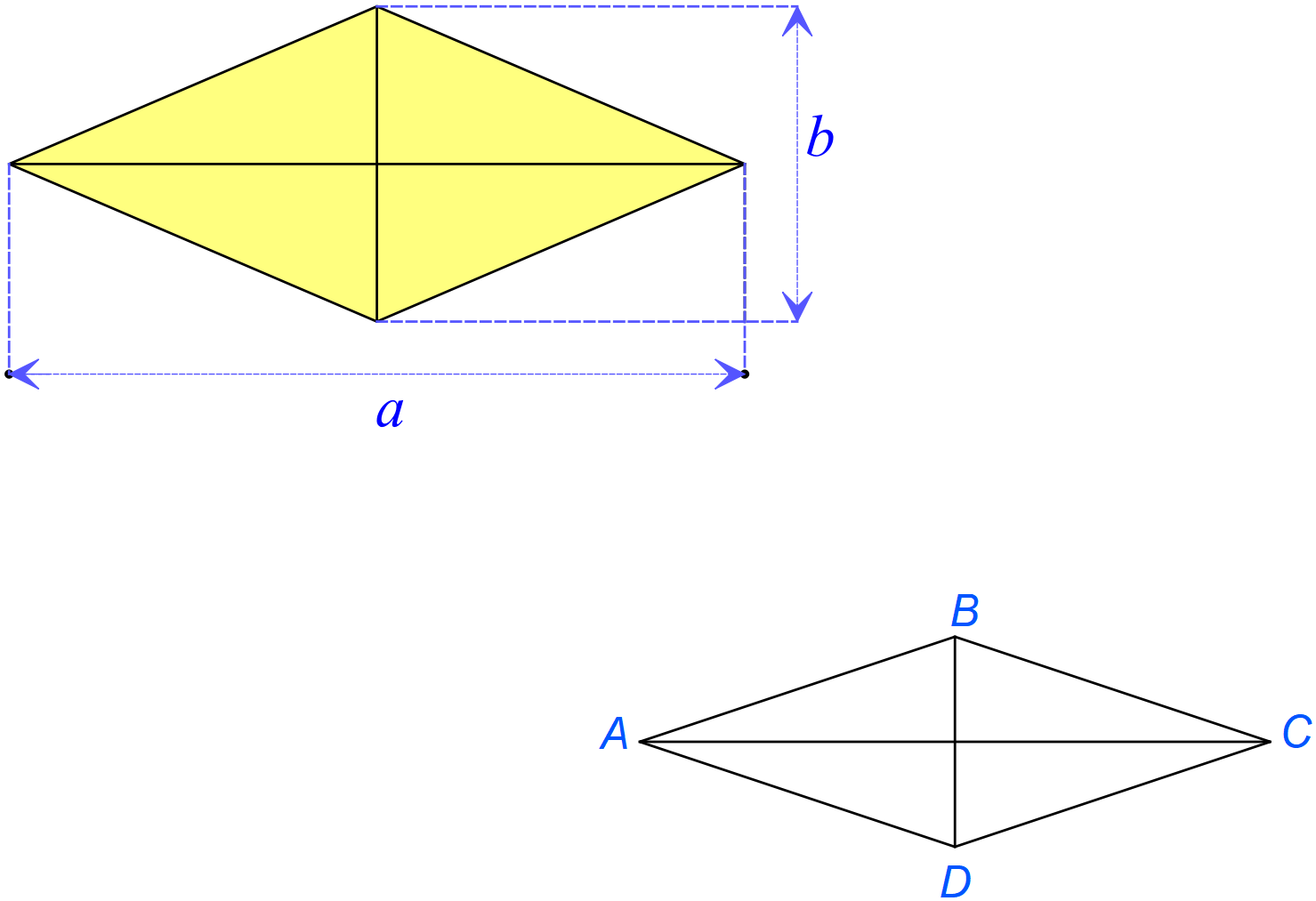 Giải:
Luyện tập 3
Trong mảnh vườn hình chữ nhật có chiều dài 8 m, chiều rộng 5 m, người ta trồng hoa hồng trong một mảnh đất hình thoi như hình bên. Nếu mỗi mét vuông trồng 4 cây hoa thì cần bao nhiêu cây hoa để trồng trên mảnh đất hình thoi đó?
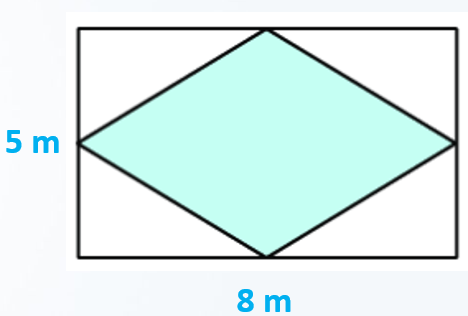 Giải:
+ Mỗi mét vuông trồng 4 cây hoa hồng, thì số cây hoa hồng cần để trồng trên mảnh đất hình thoi là:    	20.4 = 80 (cây).
CHU VI, DIỆN TÍCH CỦA MỘT SỐ TỨ GIÁC ĐÃ HỌC
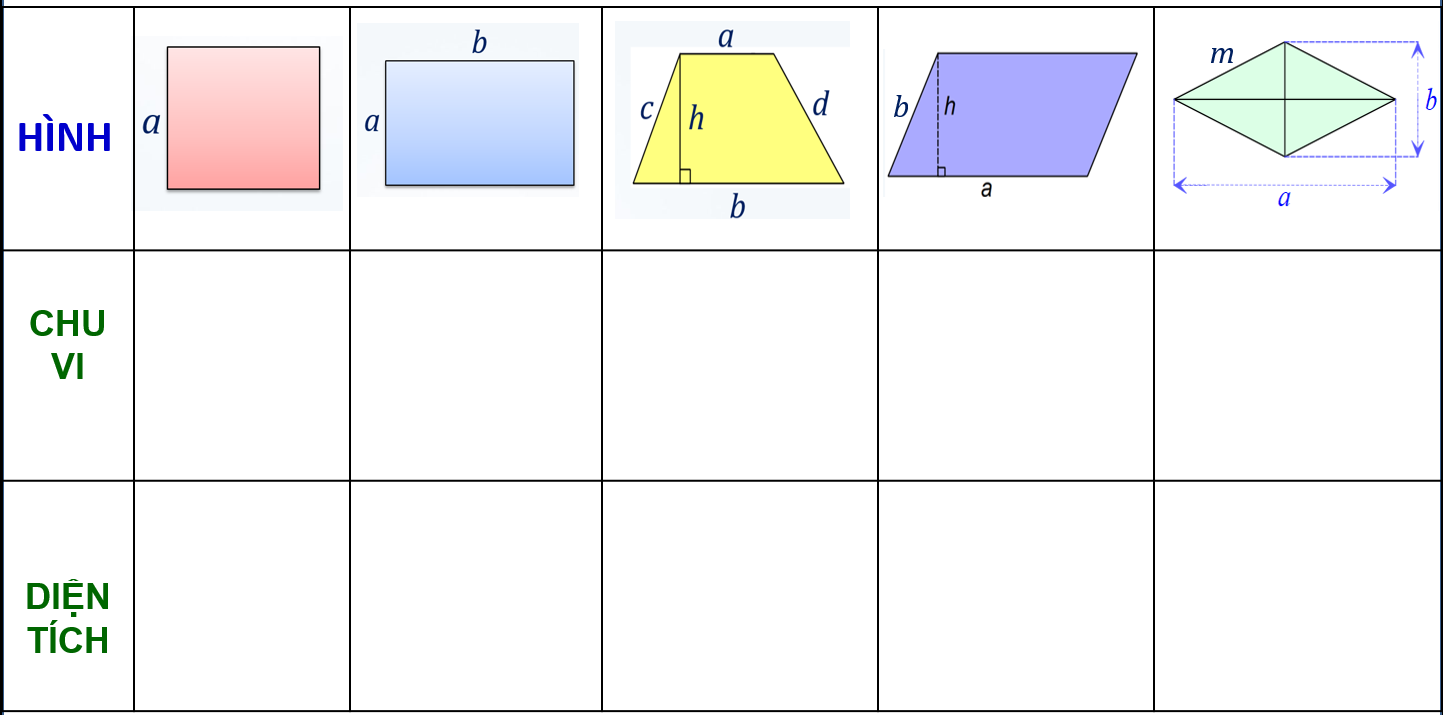 C = 4a
C = 2(a+b)
C = 2(a+b)
C = a+b+c+d
C = 4m
S =ah
S = a2
S = ab
VẬN DỤNG
Câu hỏi nhóm 4: 
Tính diện tích giấy để làm nên tấm thiệp hình bình hành của nhóm 4 biết rằng cạnh ứng với chiều cao của tấm thiệp là 20 cm và cạnh tương ứng đường cao là 
15 cm
Câu hỏi nhóm 3: 
Một con diều hình thoi có độ dài hai đường chéo là 30 cm và 50 cm. Tính diện tích giấy nilon dùng làm diều (bỏ qua đường diềm)
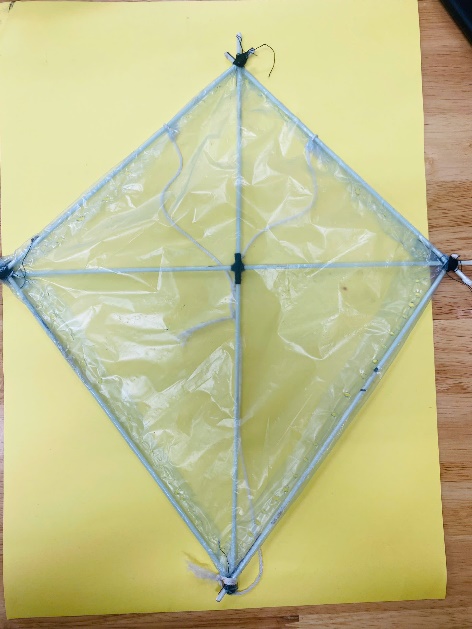 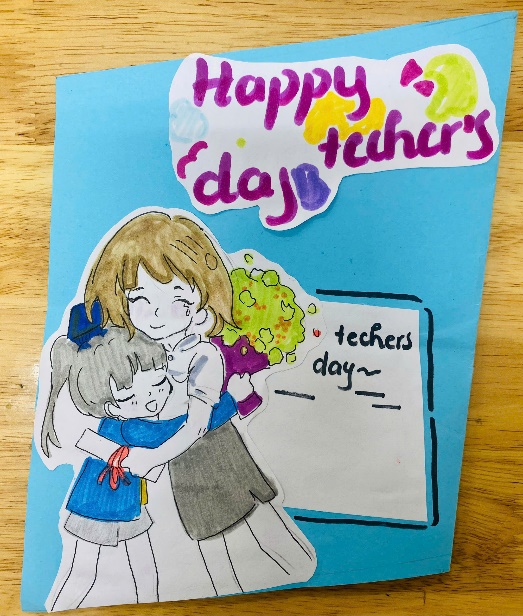 VẬN DỤNG
Câu hỏi nhóm 3: Một con diều hình thoi có độ dài hai đường chéo là 30 cm và 50 cm. Tính diện tích giấy nilon dùng làm diều (bỏ qua đường diềm)
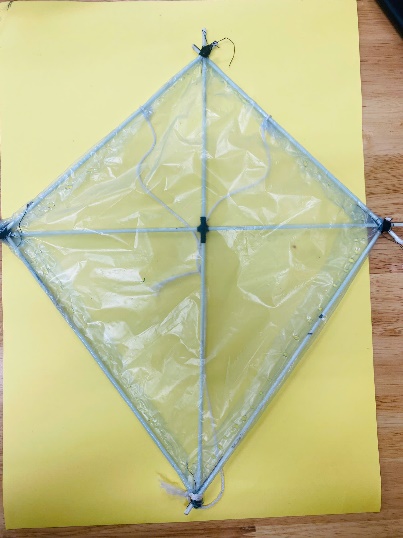 Giải:
Diện tích giấy nilon dùng để làm thành con diều của nhóm 3 là: 
30.50 = 1500cm2
VẬN DỤNG
Câu hỏi nhóm 4: Tính diện tích giấy để làm nên tấm thiệp hình chữ nhật của nhóm 4 biết rằng chiều cao của tấm thiệp là 20 cm và cạnh tương ứng đường cao là 15 cm
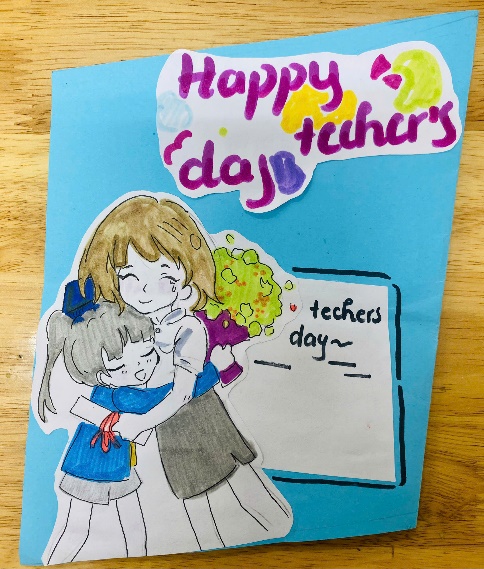 Giải:
Diện tích giấy dùng để làm thành tấm thiệp của nhóm 2 là: 
2. 20.15 = 600cm2
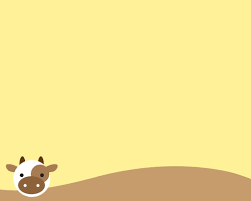 CHUỘT JERRY TÌM PHO MÁT
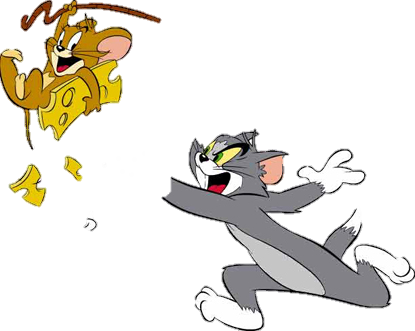 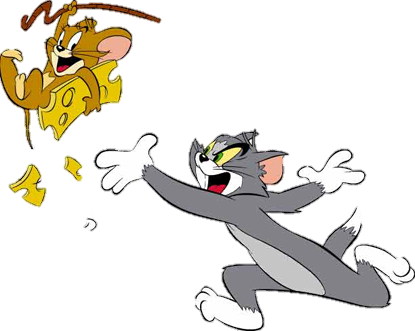 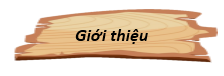 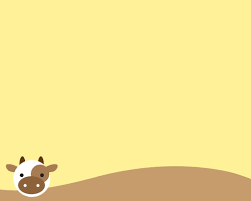 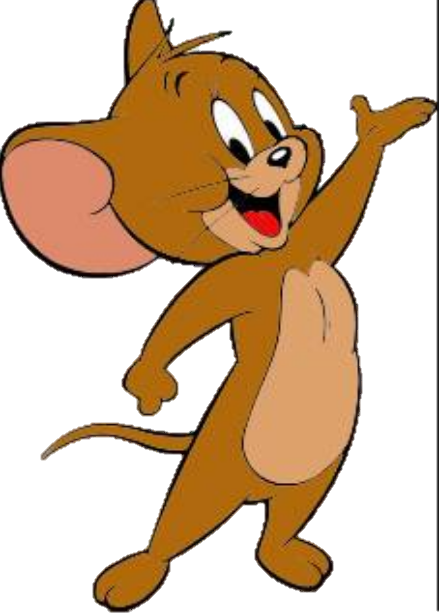 GIỚI THIỆU – LUẬT CHƠI
Có hai cánh cửa, một cánh cửa chứa miếng Pho Mát và một cánh cửa giấu Mèo Tom. Hãy giúp chuột Jerry lấy được miếng pho mát bằng cách đọc kỹ đề toán được đưa ra và lựa chọn cánh cửa phù hợp.
Thời gian suy nghĩ cho mỗi câu hỏi là 5 giây.
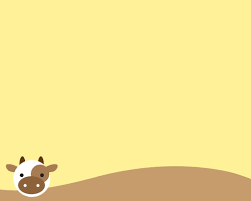 Exit
Câu 1
Câu 2
Câu 3
Câu 4
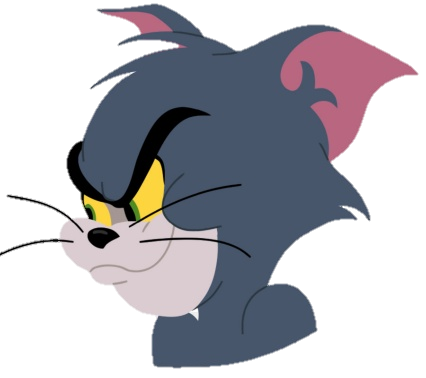 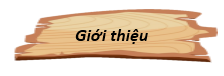 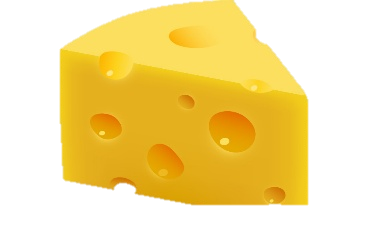 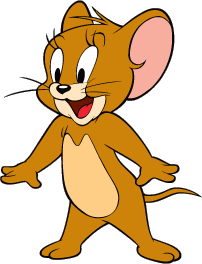 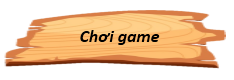 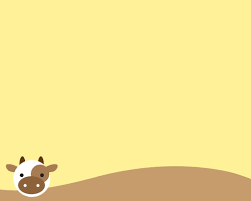 Home
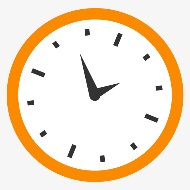 Diện tích của hình chữ nhật ABCD có AB = 4cm, BC = 6cm là:
08
07
00
09
10
04
06
01
02
05
03
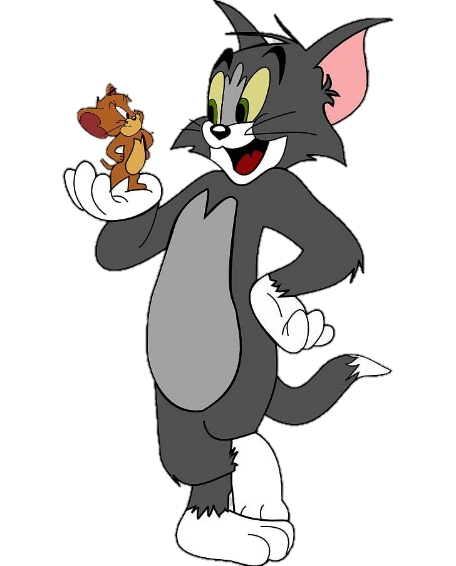 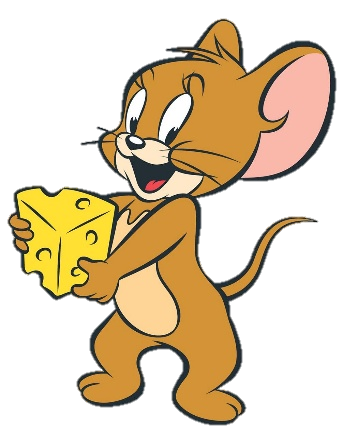 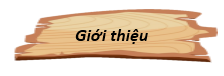 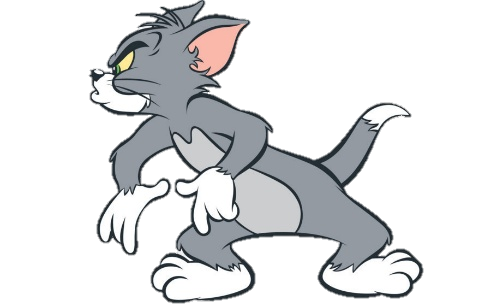 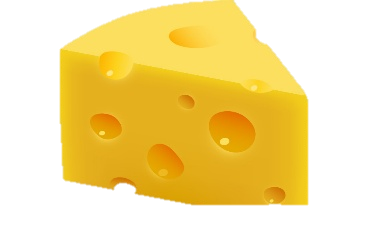 24cm2
20cm2
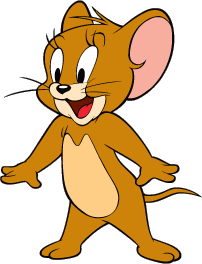 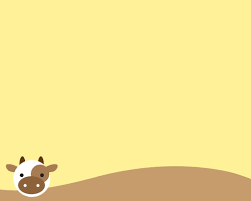 Home
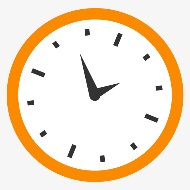 Hình thoi MNPQ có cạnh MN = 7cm. Chu vi của hình thoi là:
08
07
00
09
10
04
06
01
02
05
03
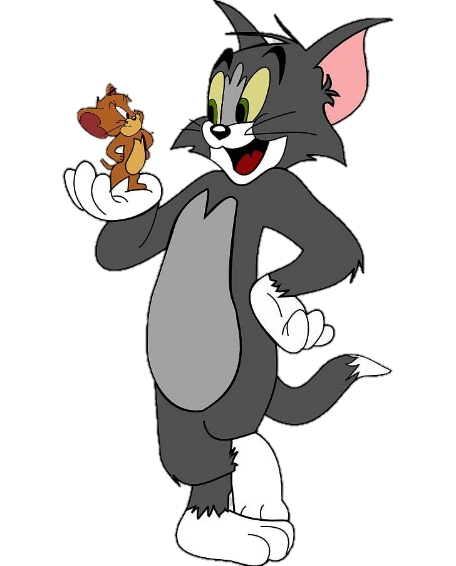 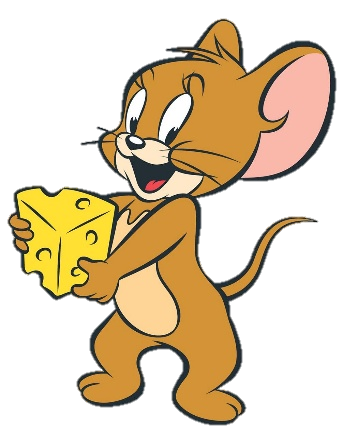 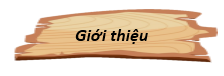 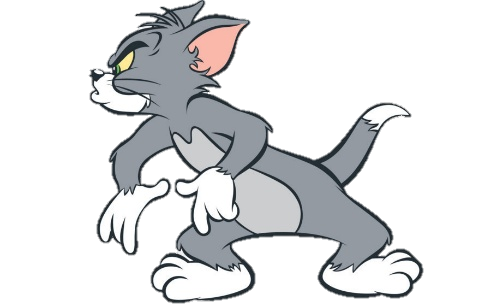 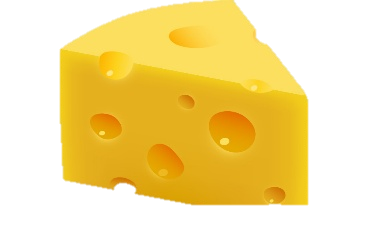 28cm
49cm
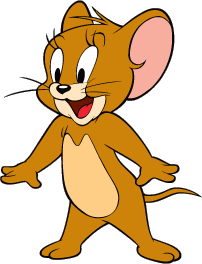 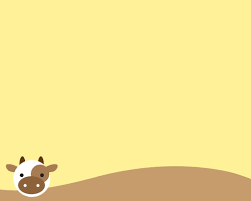 Home
Cô giáo ra bài toán: Tính chu vi của khu vườn có chiều rộng 25m, chiều dài 300dm. 
Bạn Na đã làm như sau: 
Chu vi của khu vườn là: C = 2.(25 + 300)= 650 (m).
Em hãy cho biết bạn Na đã làm đúng hay sai?
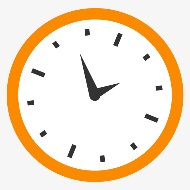 10
08
07
05
04
03
02
00
09
06
01
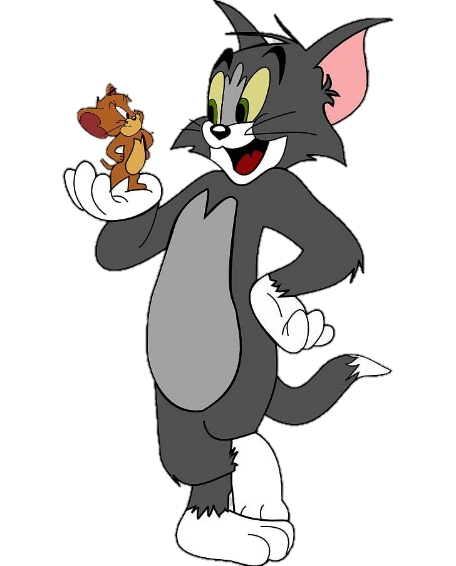 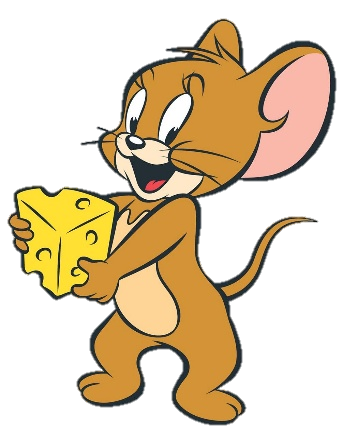 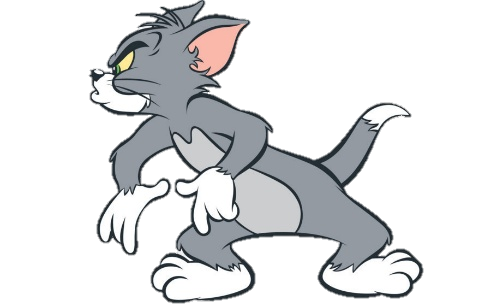 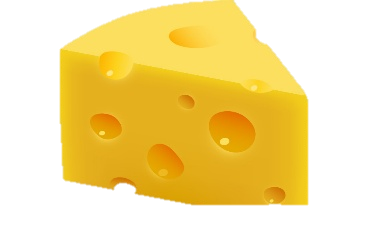 ĐÚNG
SAI
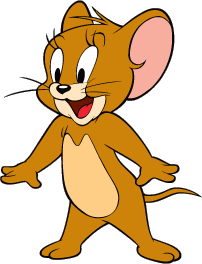 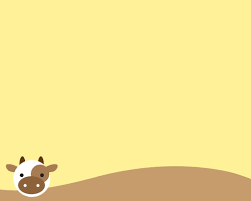 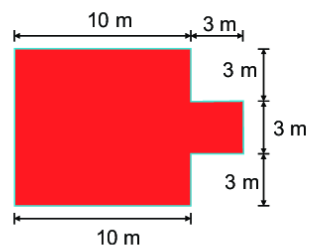 Cho một khu vườn với kích 
thước như hình bên. 
Chu vi của khu vườn là:
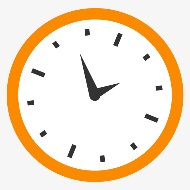 Home
09
02
00
03
06
01
05
04
08
07
10
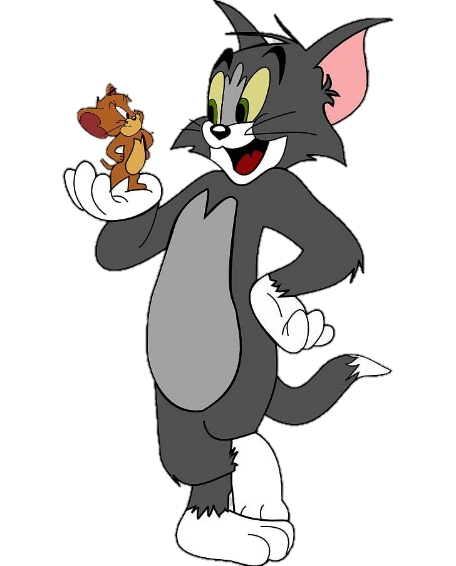 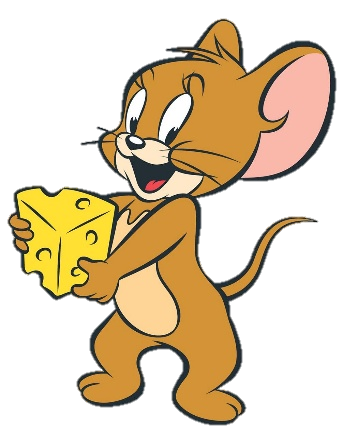 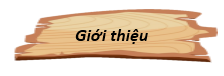 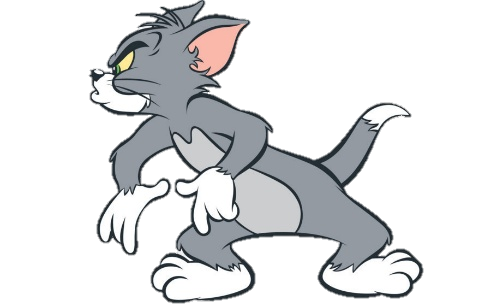 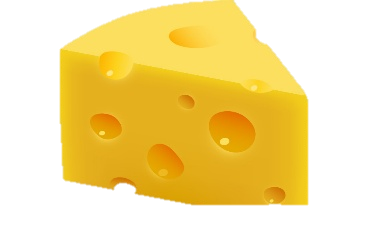 44 m
41 m
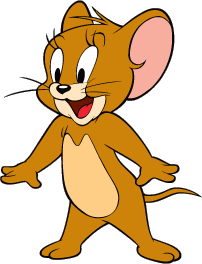 Hướng dẫn về nhà
Ôn tập, nắm kĩ các công thức tính chu vi, diện tích của các tứ giác đã học. 
Xem lại các ví dụ, bài tập đã làm.
BTVN: 4.20; 4.21/sgk.
Xem trước nội dung bài : LUYỆN TẬP CHUNG.